Муниципальное дошкольное образовательное 
учреждение детский сад №57



Презентация проекта развивающей предметно-пространственной среды по художественно- эстетическому развитию с детьми младшего дошкольного возраста



                                                     Выполнила: Пирожкова Ю.В.
                                                           Воспитатель детского сада №57
Дети моей группы
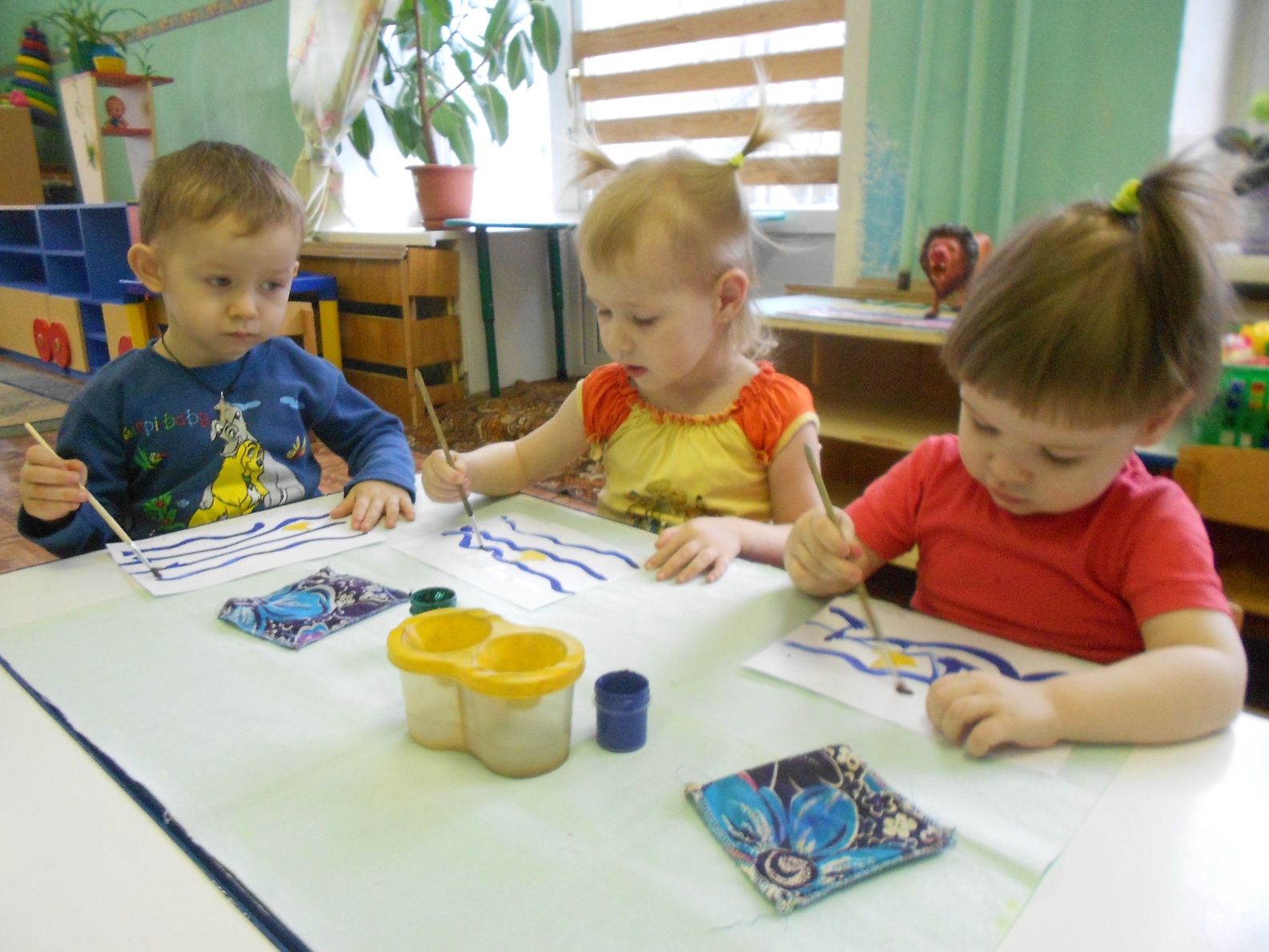 Уголок изодеятельности
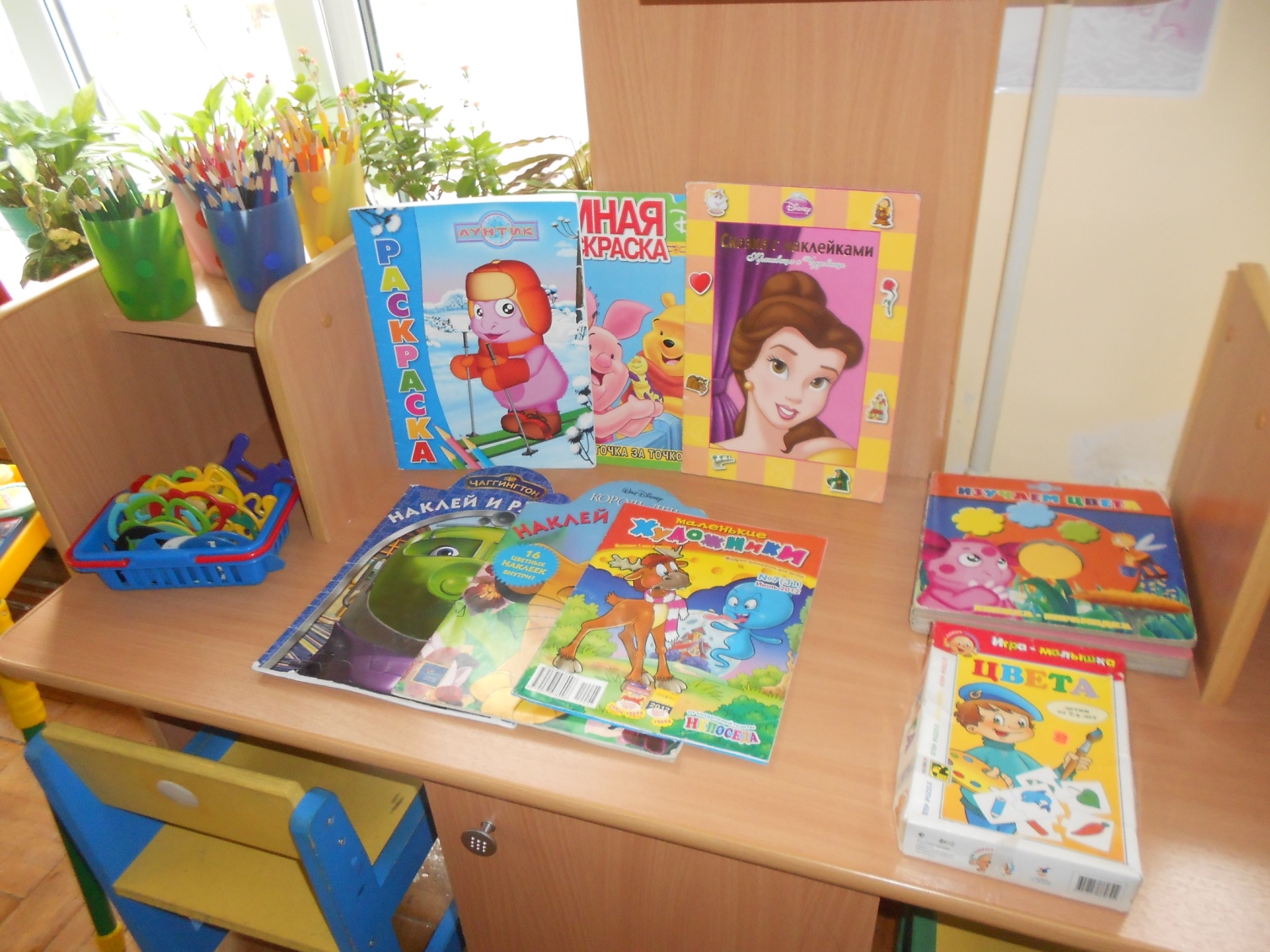 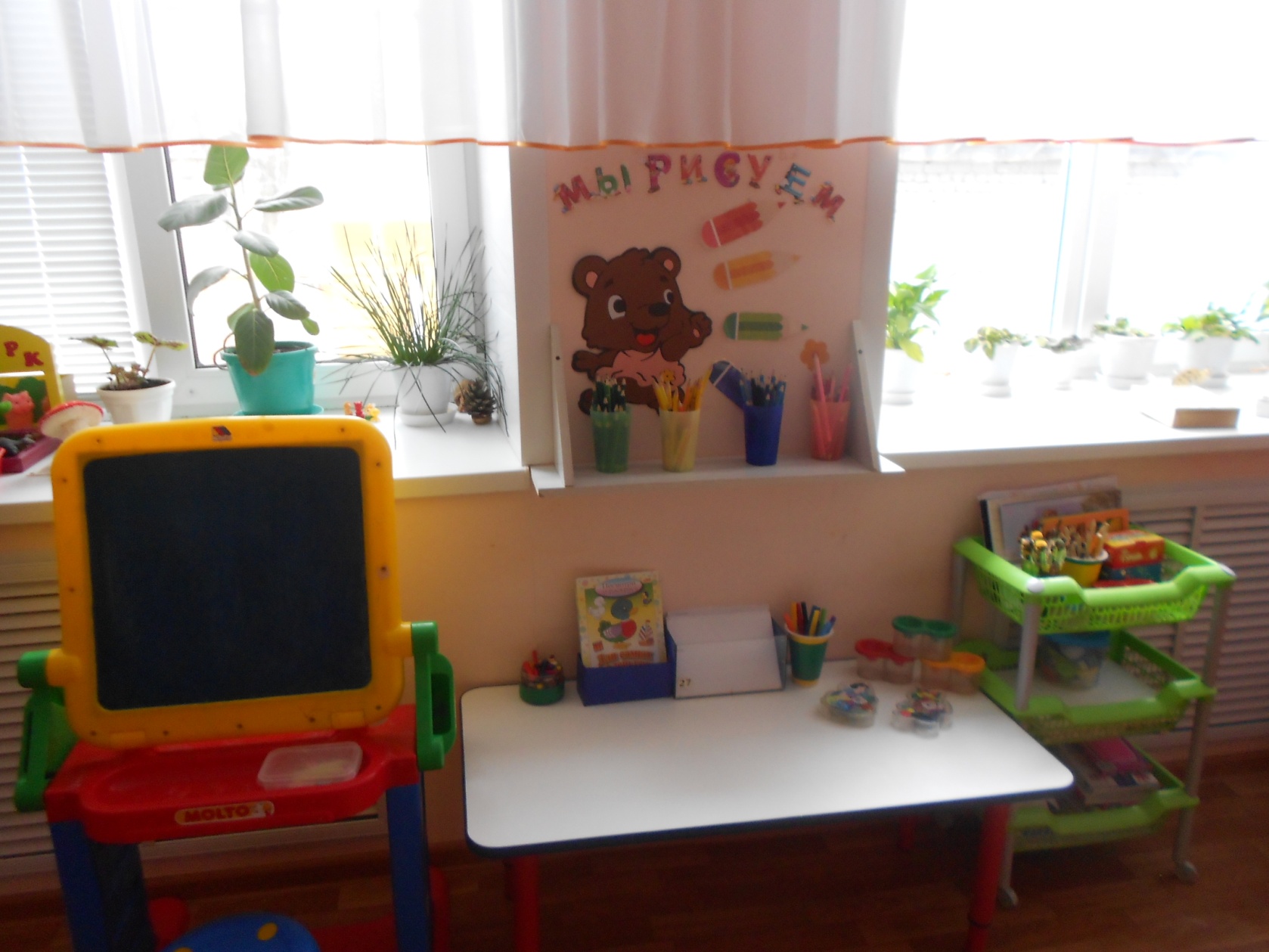 Музыкальный уголок
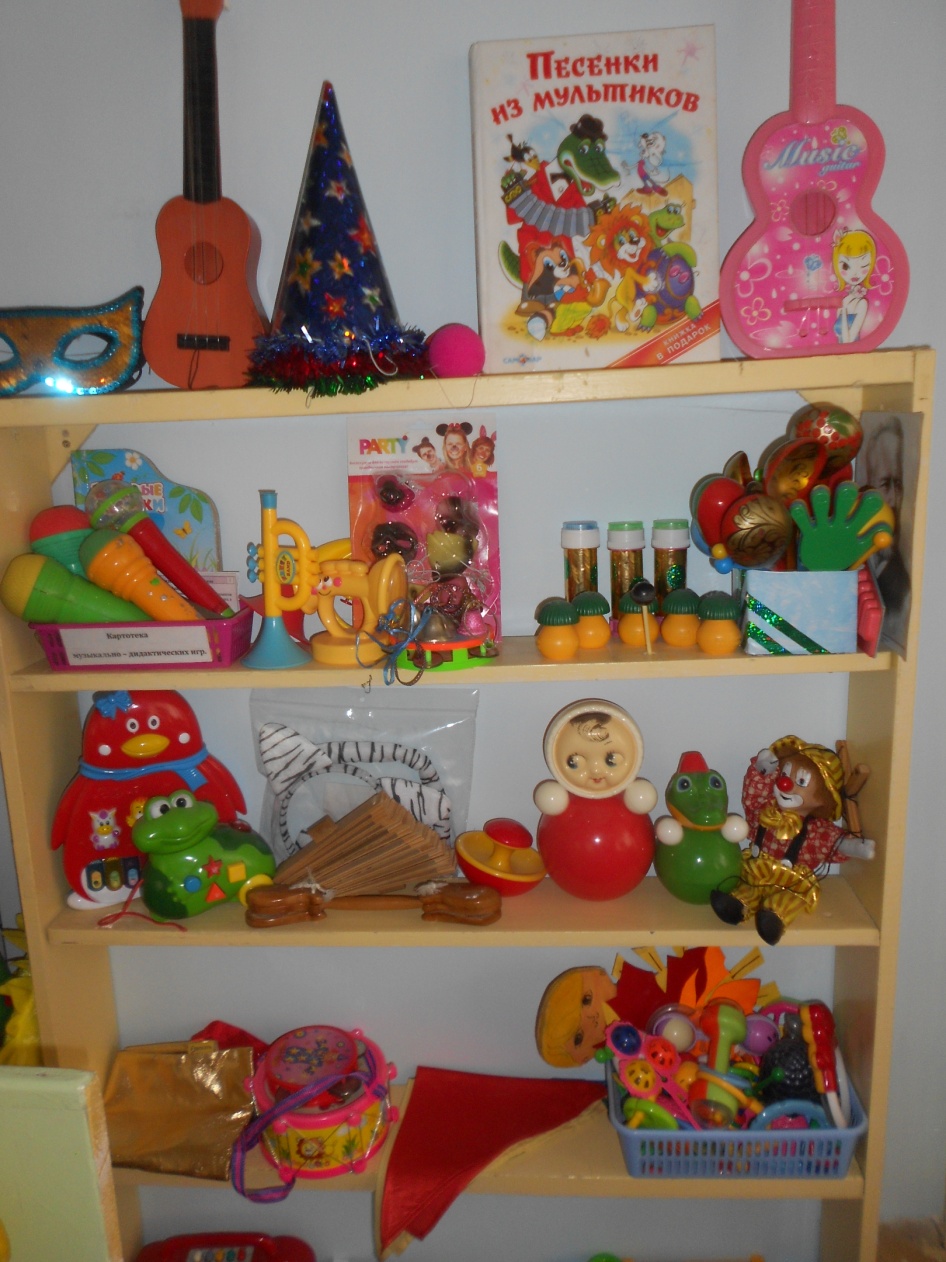 Костюмерная
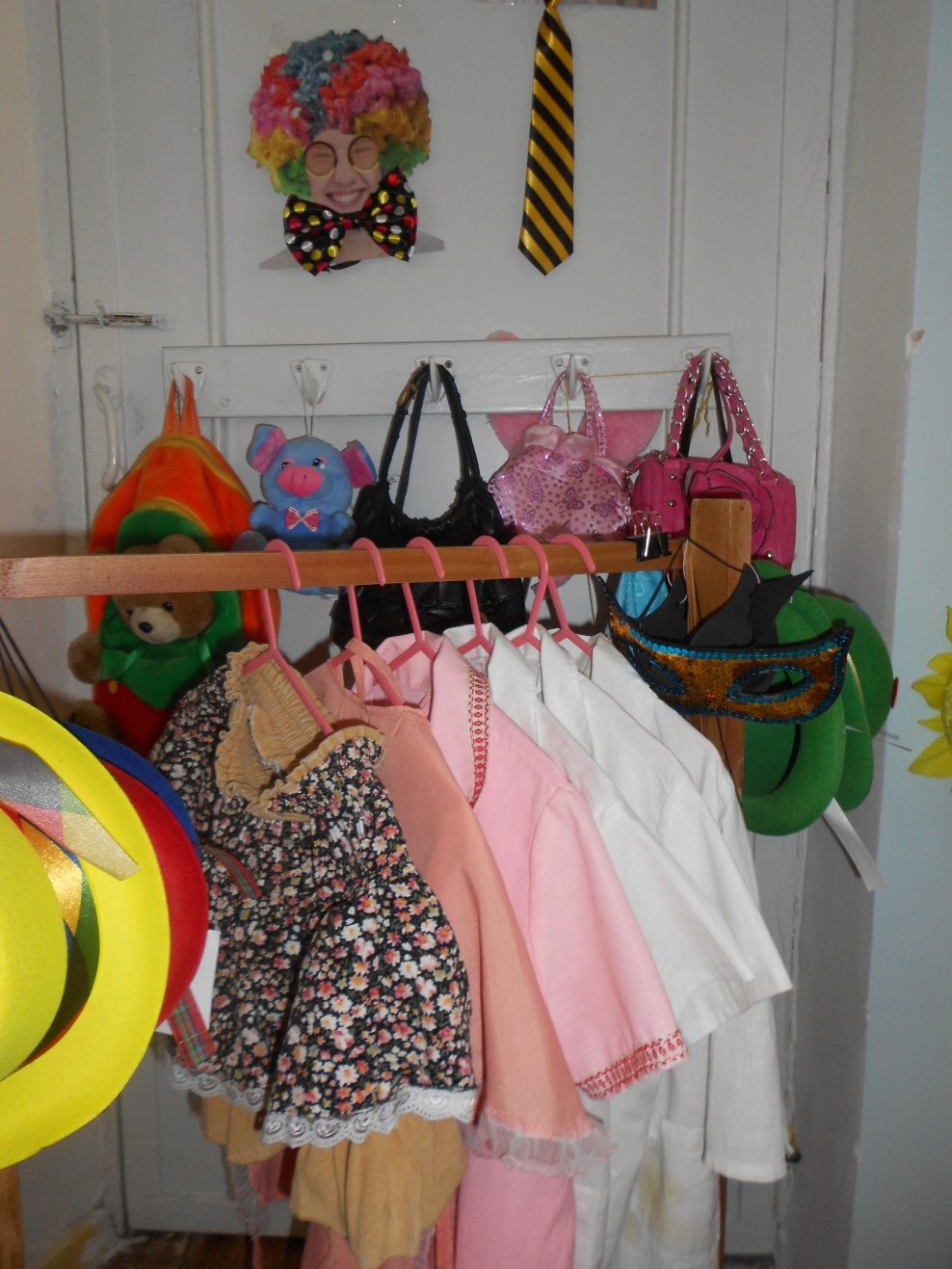 Театральный уголок
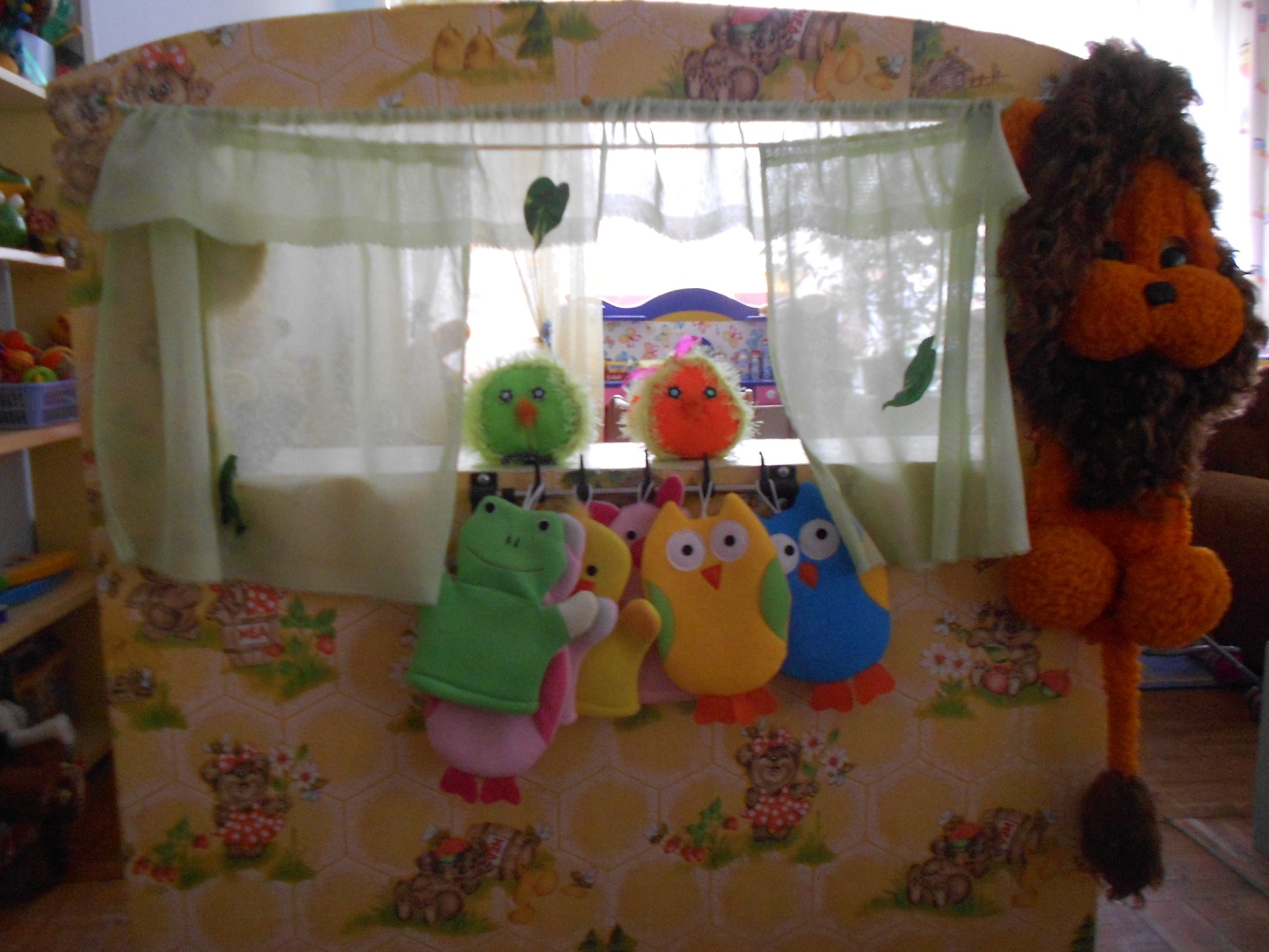 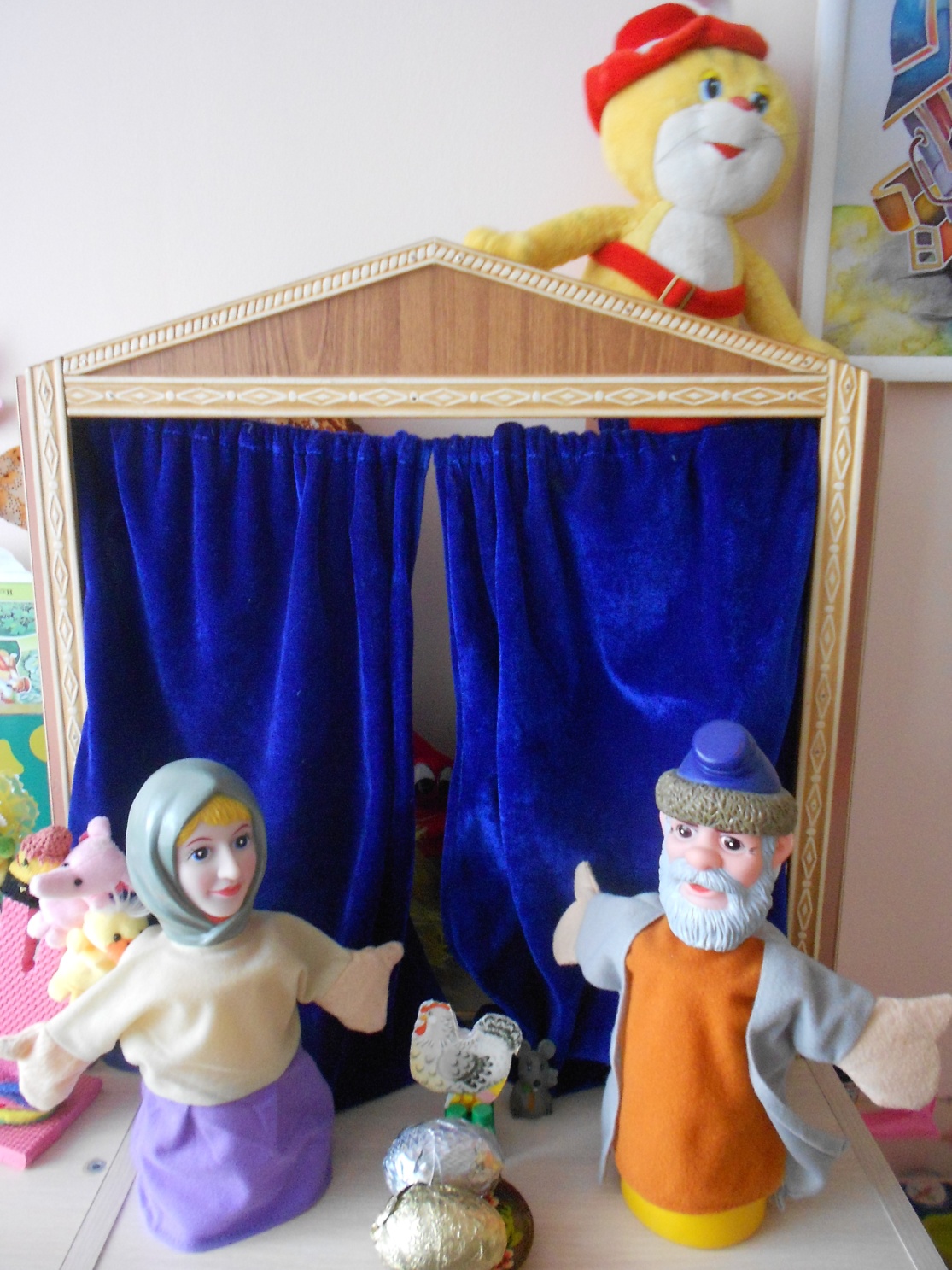 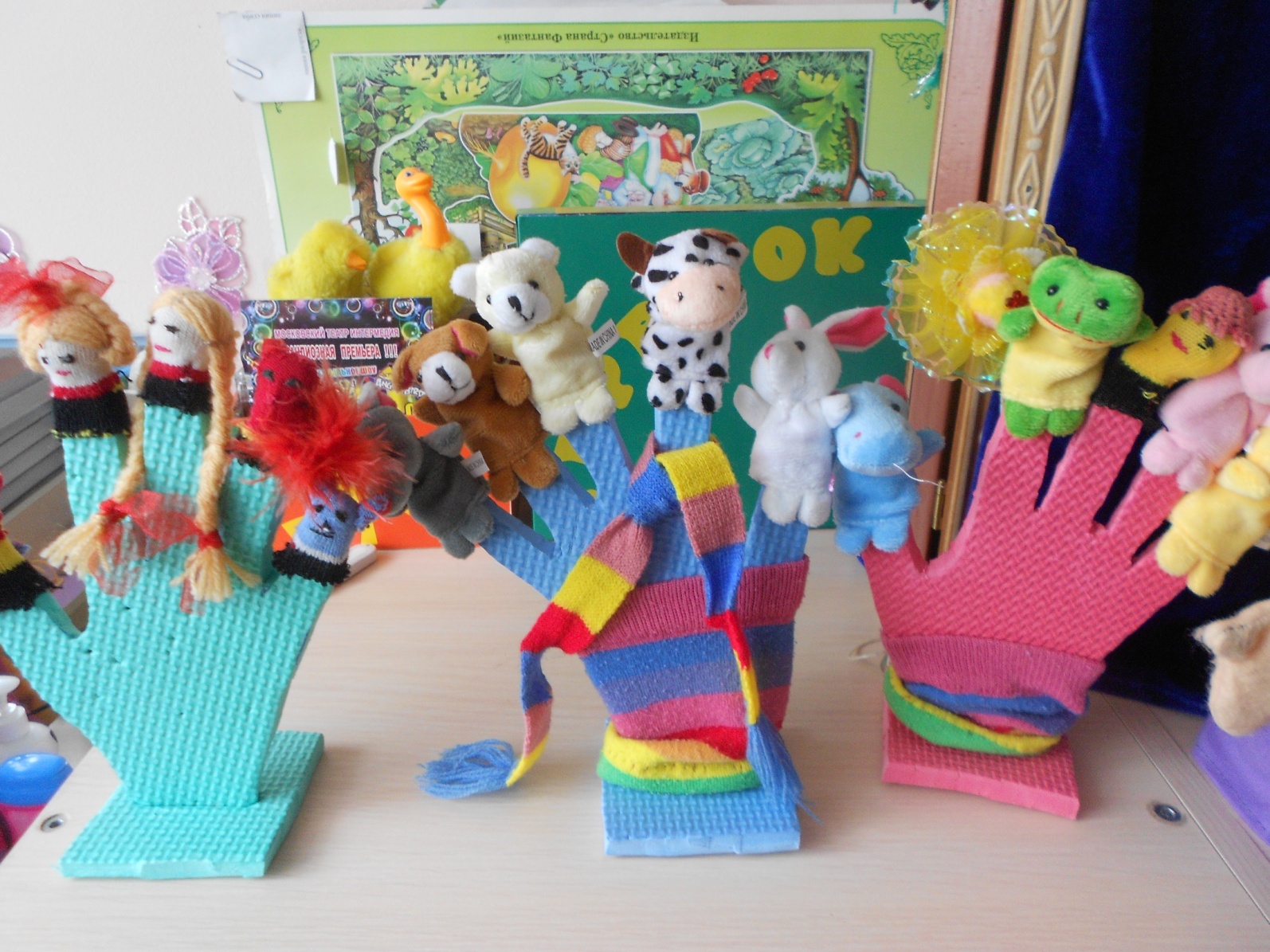 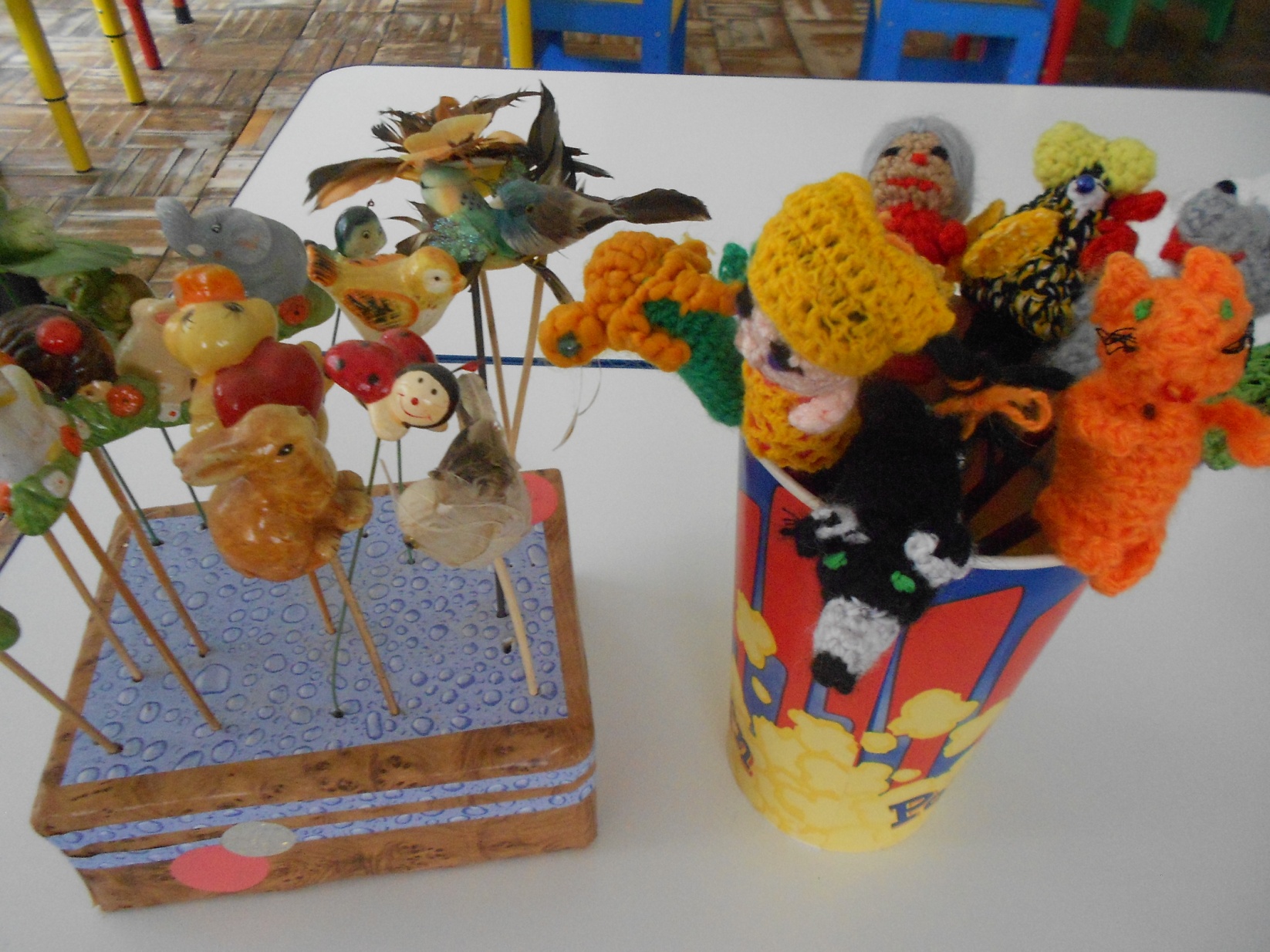 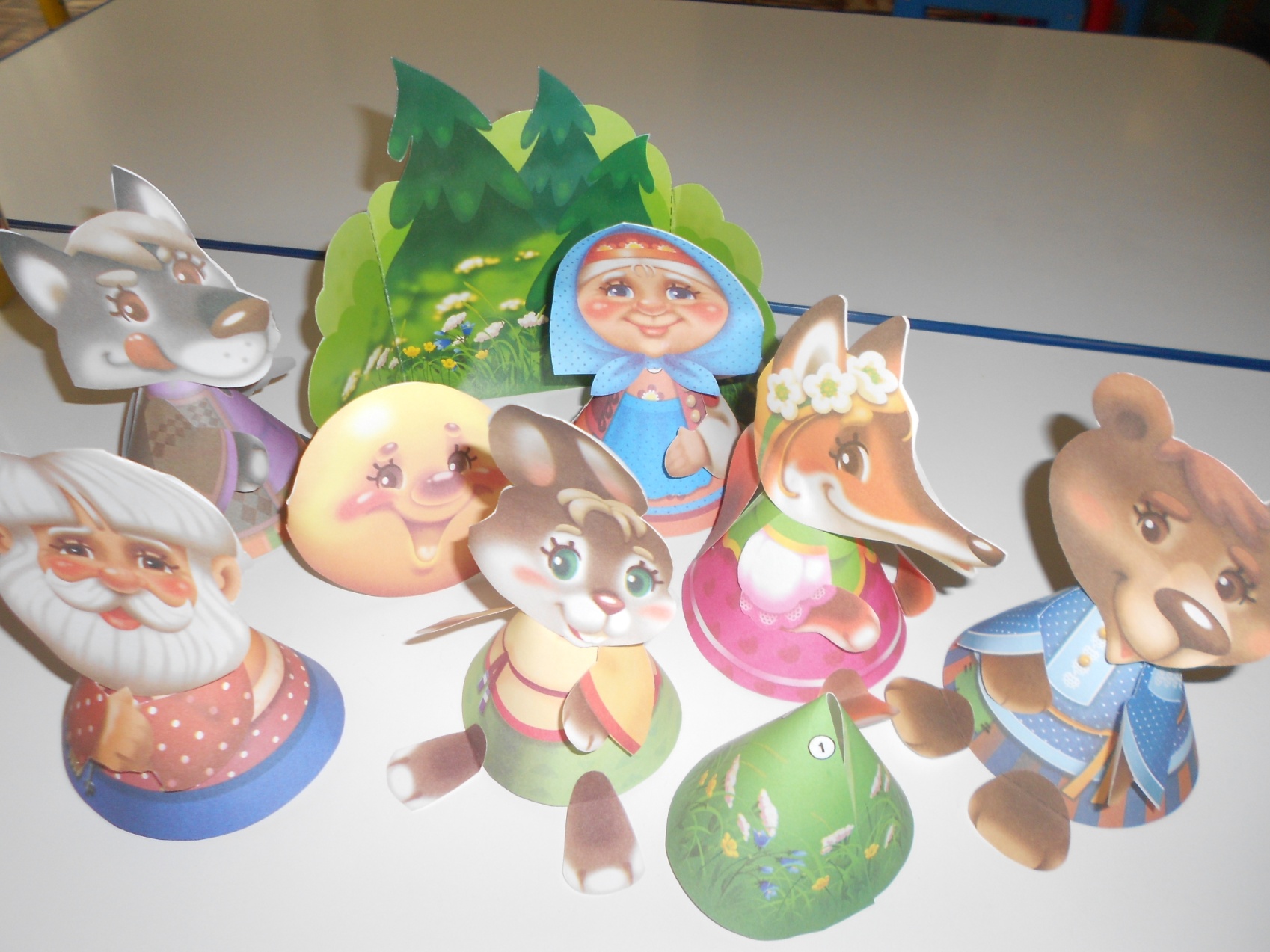 Наши успехи
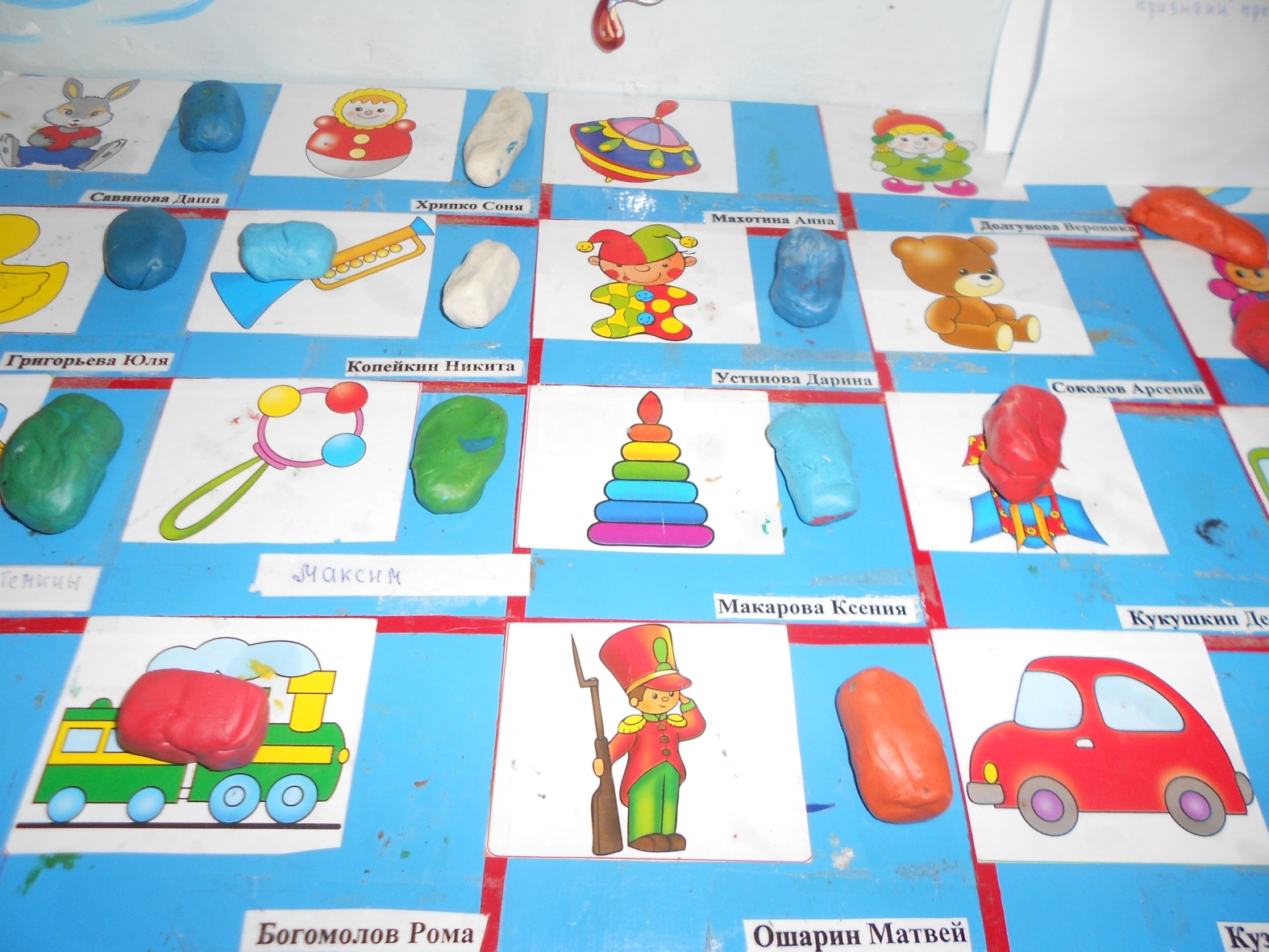 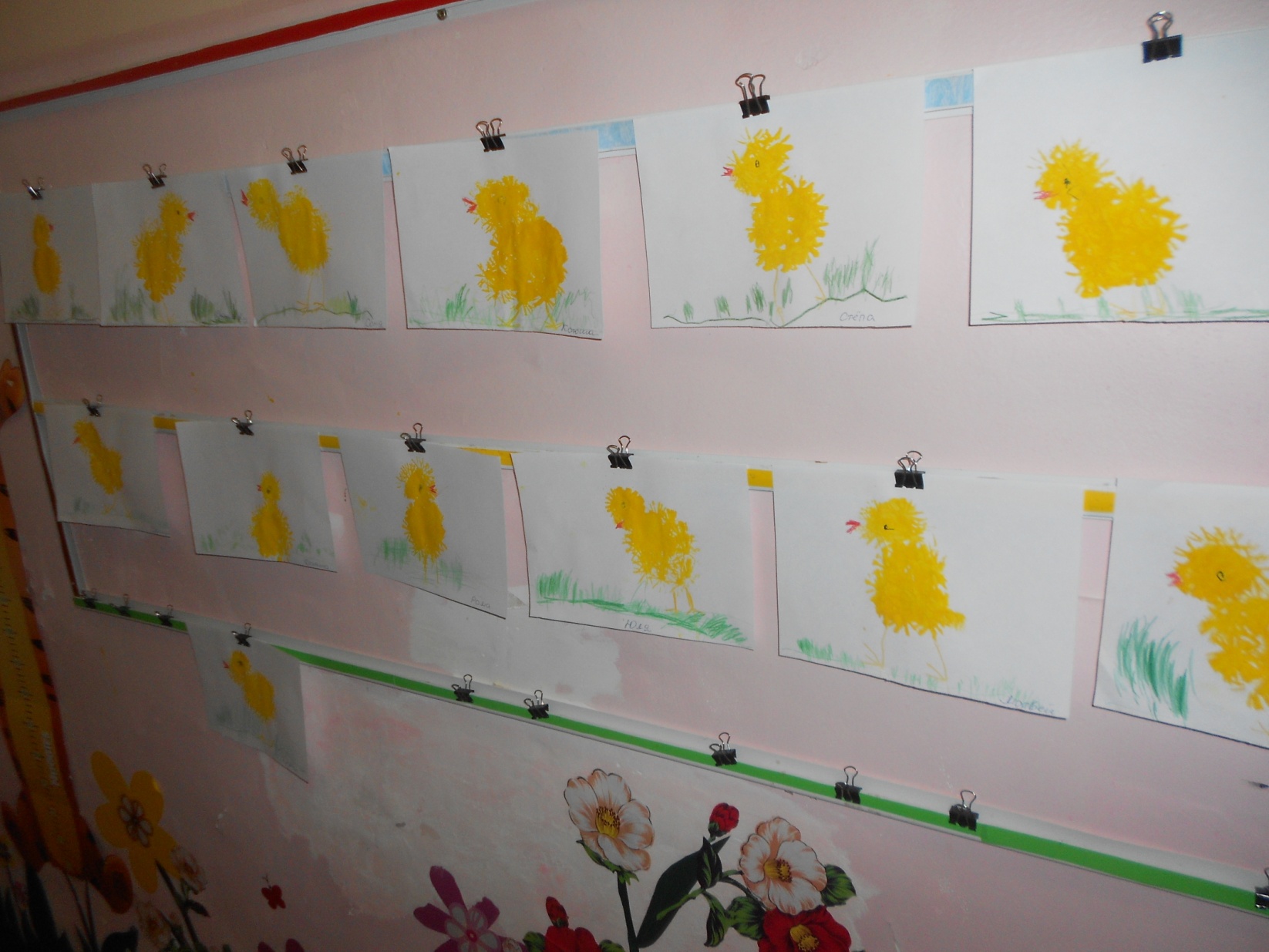 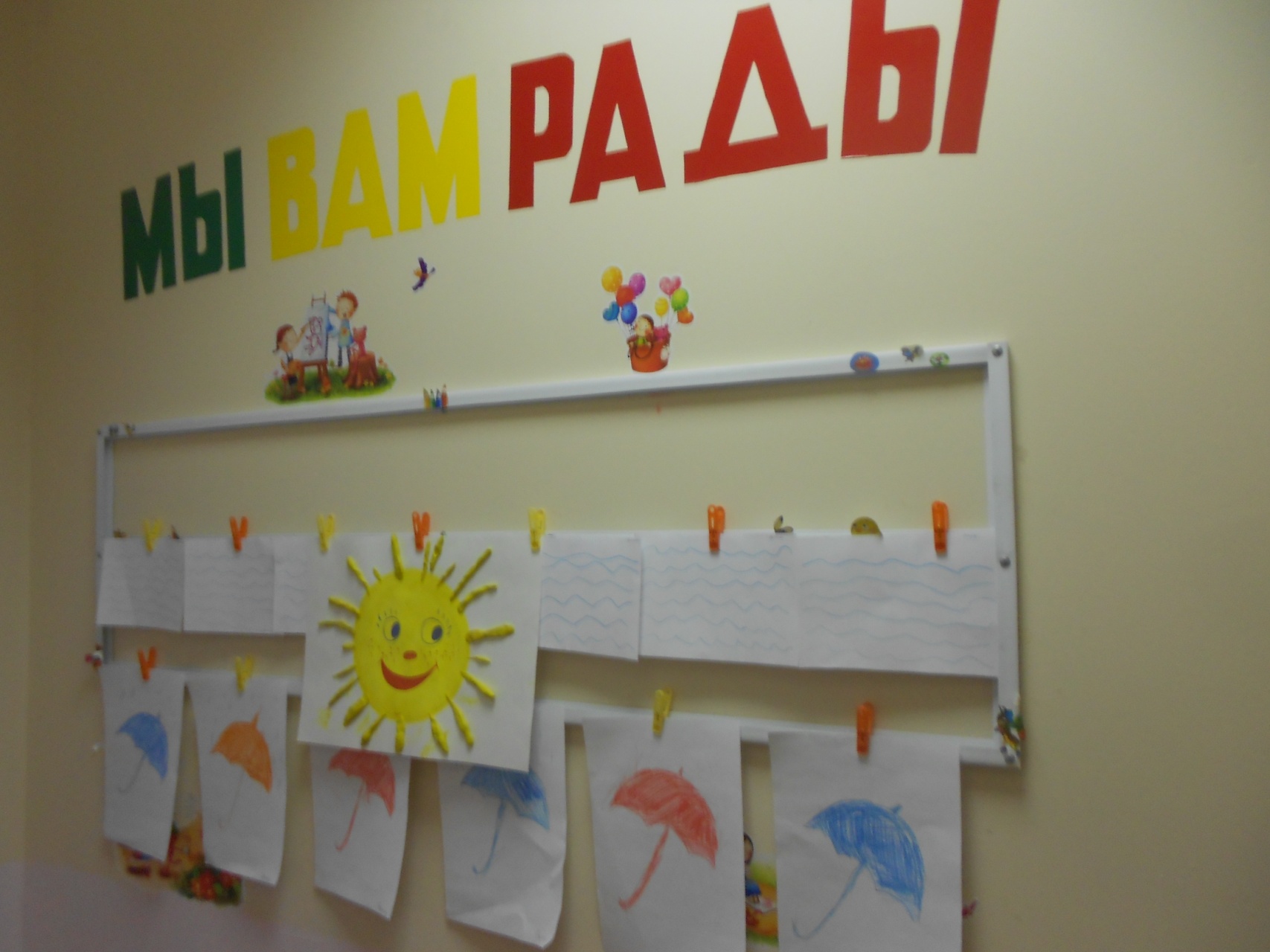